Deuteronomy 29:29

“The secret things belong to 
the Lord our God, but those things which are revealed 
belong to us and to our 
children forever, that we may 
do all the words of this law.
Luke 2:1

And it came to pass in those days that a decree went out from Caesar Augustus that all the world should be registered.
Luke 2:2

This census first took 
place while Quirinius was governing Syria.
Luke 2:3

So all went to be registered, everyone to his own city.
Luke 2:4

Joseph also went up from Galilee, out of the city of Nazareth, into Judea, to the city of David, which is called Bethlehem, because he was of the house and lineage of David,
Luke 2:5

to be registered with Mary, his betrothed wife, who was with child.
Luke 2:6

So it was, that while they were there, the days were completed for her to be delivered.
Luke 2:7

And she brought forth her firstborn Son, and wrapped Him in swaddling cloths, and laid Him in a manger, because there was no room for them in the inn.
Isaiah 55:8

“For My thoughts are not your thoughts, Nor are your ways My ways,” says the Lord.
Isaiah 55:9

“For as the heavens are higher than the earth, So are My ways higher than your ways, And My thoughts than your thoughts.
Isaiah 55:10

“For as the rain comes down, and the snow from heaven, And do not return there, But water the earth, And make it bring forth and bud, That it may give seed to the sower And bread to the eater,
Isaiah 55:11

So shall My word be that goes forth from My mouth; It shall not return to Me void, But it shall accomplish what I please, And it shall prosper in the thing for which I sent it.
External circumstances are SOMETHING but not EVERYTHING.
Internal growth is most important, but EXTERNAL things are necessary to GROW us.
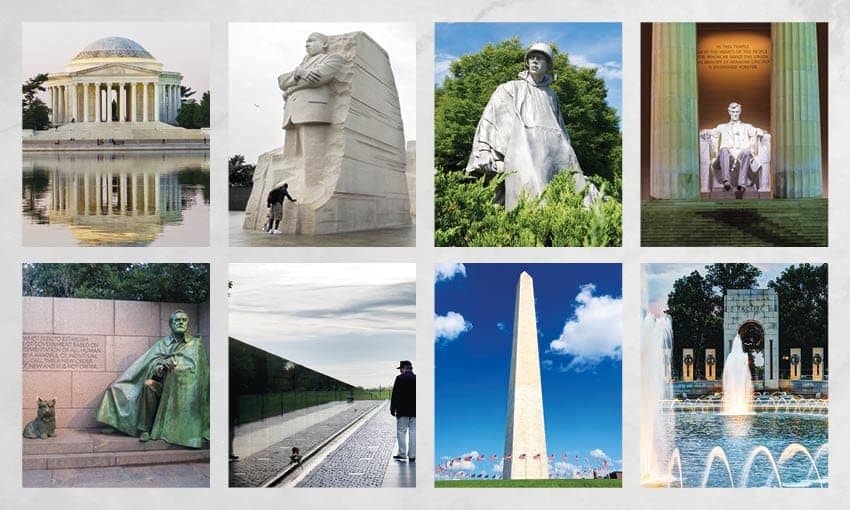 DIFFICULT circumstances cannot be the reason for 
not OBEYING.
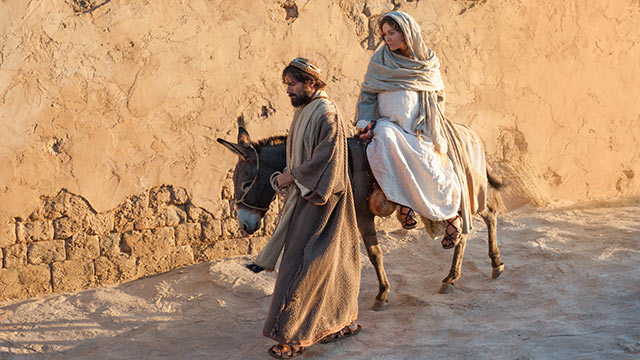 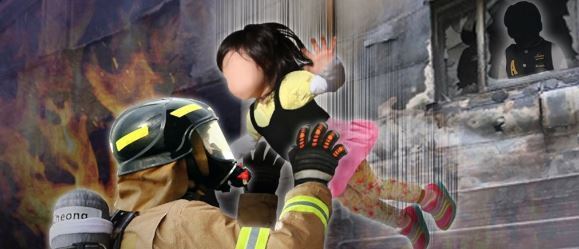